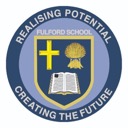 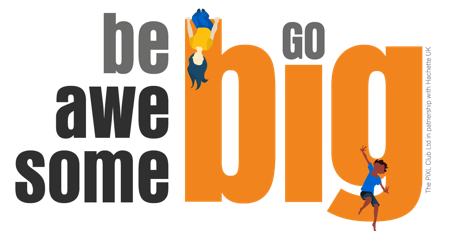 Hi new Year 7 students,

Starting secondary school is a really exciting time. Here at Fulford we want you to feel prepared and ready to embrace the many fantastic opportunities that will come your way. In order to do this we are encouraging you to complete a weekly task aimed at building your confidence and resilience, along with developing a positive attitude to allow you to ‘Be Awesome’. It will also give us a chance to get to know more about you.

Everyone is different and will respond to the transition to secondary school in different ways. If you look after yourself, care for those around you and always give your best effort you have nothing to worry about. Just know that there are many other students in exactly the same position as you who are all trying to make new friends and adjust to a new school life.

The weekly task will be sent out and appear on the transition page of the school website. It is a good way for you to practise and talk about some of the things you may be worried about. You can complete it on your computer/laptop and if you want to share it with us, you can email it through to Year6transition@Fulford.York.sch.uk. We look forward to hearing from you.
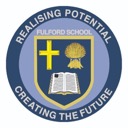 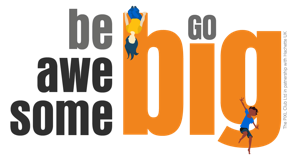 The weekly tasks that we are setting you are based on ideas that originate from a book written by Matthew Syed called ‘You Are Awesome’. 
At Fulford, we really try to encourage students to read outside of school to develop their literacy skills. This is a fantastic book which is really easy to read. It would help you to understand some of the tasks and prepare you for some of the challenges you will face at secondary school.
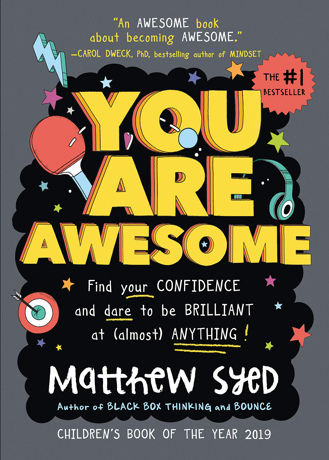 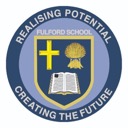 Week 1 – Being awesome
Being awesome is all about having the right attitude and continually practising things you find difficult to allow you to improve. Anyone can be a ‘kid awesome’ but it depends on having the right mind-set and how much you want it.
TASK: This is all about exploring the things that hold you back from taking the opportunities that come your way. For each of the statements below, can you think of a situation where this has might happen to you at secondary school? Can you then go on to explain what you would do or think to turn it into a positive experience and be more like a ‘kid awesome’?
Worried you can’t do things
Feeling embarrassed
You find it hard to focus
Scared of hard work
Feeling stressed or anxious
Fear of looking foolish
Scared of taking risks
Any others you can think of
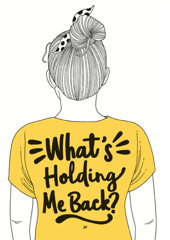 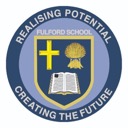 Task: Now think about your time at primary school to use this as a positive. Write down what you can learn from your primary school experience ahead of going to secondary school.
How did you handle things when they went wrong?




How did you react when you got stuck?






Think about a time when you showed a ‘kid awesome’ attitude. Write about it here:






Write down the kind of person you want to be at secondary school.
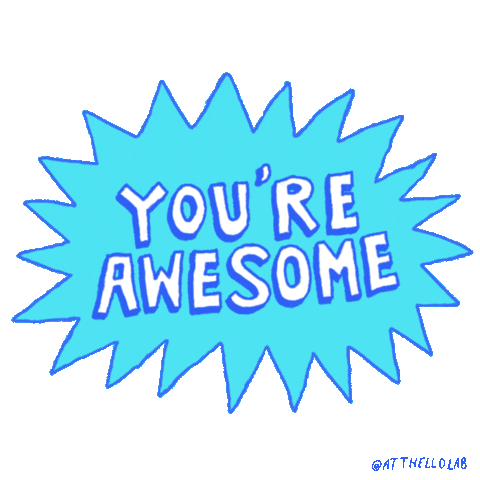